Chương IX. NĂNG LƯỢNG
TIẾT 116+117 - BÀI 46. NĂNG LƯỢNG VÀ 
SỰ TRUYỀN NĂNG LƯỢNG
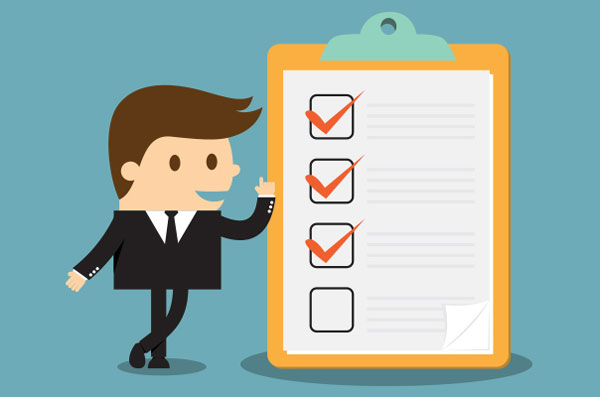 Năng lượng là gì?
Mối liên hệ giữa năng lượng và lực tác dụng
Sự truyền năng lượng
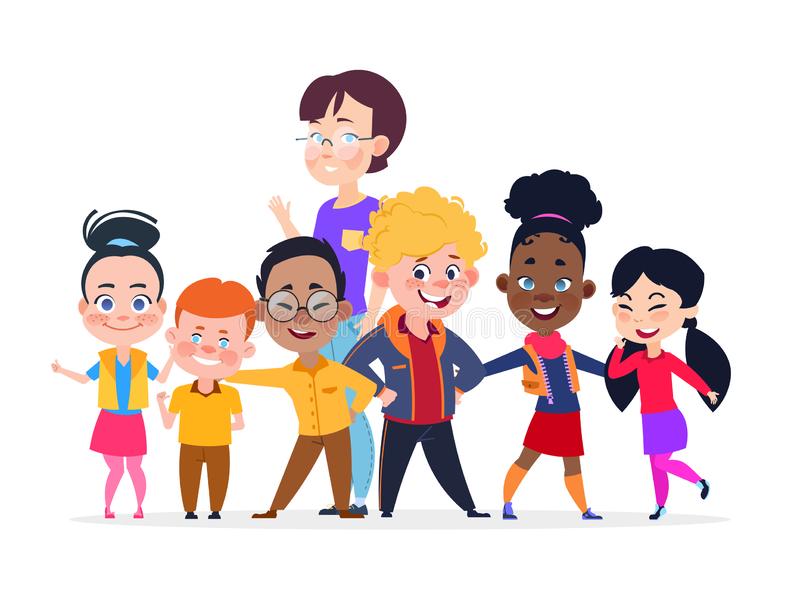 Hoạt động 1:
KHỞI ĐỘNG
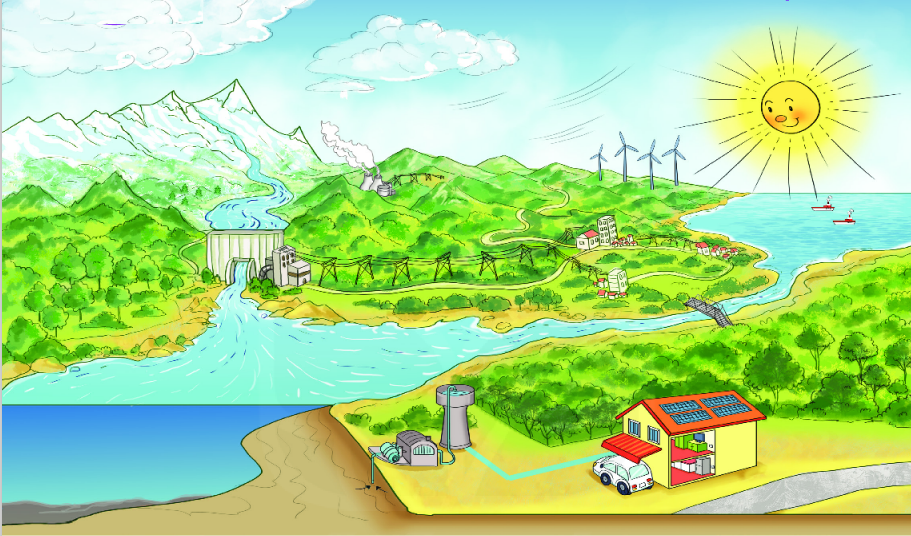 Trong hình trên, có những dạng năng lượng nào mà em biết?    
      Nêu biểu hiện của từng dạng năng lượng đó?
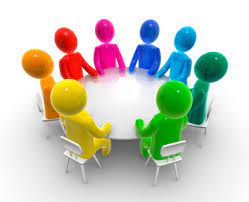 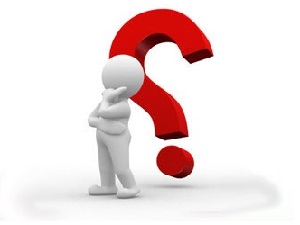 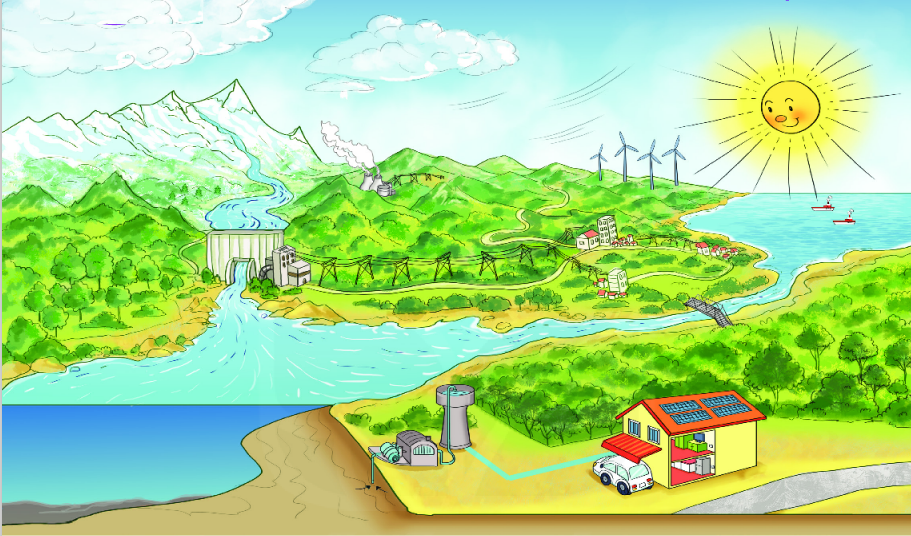 Năng lượng mặt trời
Năng lượng gió
Năng lượng điện
Năng lượng nước
Năng lượng hạt nhân
….
Hoạt động 2:
Vai trò của năng lượng?
Em hãy nêu vai trò của từng dạng năng lượng?
NL điện?
NL hạt nhân?
NL mặt trời?
NL nước?
NL gió?
- làm cho các thiết bị điện hoạt động: đèn sáng, quay động cơ, …
- vận hành nhà máy, xí nghiệp
chiếu sáng
- tạo ra nguồn điện, …
tỏa nhiệt
sản suất điện
…
- làm quay tuabin, sản xuất điện
làm quay tuabin máy phát điện.
…
- hỗ trợ vận hành cho một số máy móc – thiết bị, …
Nếu không có năng lượng thì sao?
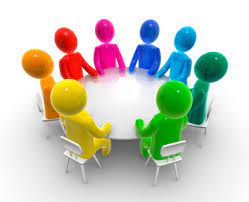 ...
Làm thế nào để nhận biết năng lượng?
Chúng ta có thể nhìn thấy năng lượng không?
KHÔNG
CÓ
Chúng ta có thể cảm nhận được tác dụng của năng lượng không?
Năng lượng là gì?
NĂNG LƯỢNG
không thể nhìn thấy nhưng có thể cảm nhận được tác dụng của năng lượng
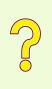 Hoạt động 3:
MỐI LIÊN HỆ GIỮA NĂNG LƯỢNG VÀ LỰC TÁC DỤNG?
NĂNG LƯỢNG
LỰC TÁC DỤNG
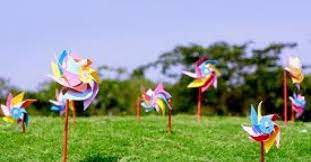 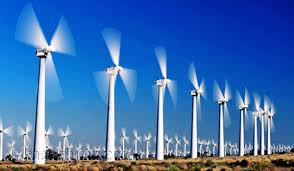 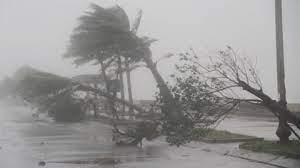 Gió rất mạnh, lốc xoáy
Gió nhẹ
Gió mạnh
Quan sát hình vẽ và thảo luận 2 ý sau:
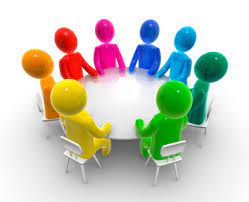 Khi gió  càng mạnh (năng lượng lớn) thì lực tác dụng …………

Khi gió càng kéo dài (năng lượng càng nhiều) thì thời gian tác dụng của lực ………..
càng lớn
càng dài
CUỘC THI: “THỔI XE ĐỒ CHƠI”
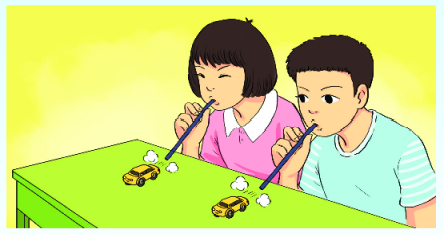 - Chuẩn bị: xe đồ chơi và ống hút
- Tiến hành: 
+ Thổi hơi qua ống hút để tạo lực đẩy làm xe chuyển động
+ Lần lượt thành viên mỗi nhóm lên thổi xe đồ chơi sao cho được nhiều xe đến đích nhất.

- Thảo luận nhóm để giải quyết các vấn đề:  
+ Muốn xe chuyển động nhanh hơn và xa hơn phải làm thế nào?
Rút ra mối quan hệ giữa năng lượng truyền cho vật và độ lớn của lực
MỐI LIÊN HỆ GIỮA NĂNG LƯỢNG VÀ LỰC TÁC DỤNG?
thời gian tác dụng lực càng kéo dài
- Tìm thêm ví dụ về mối liên hệ giữa năng lượng và tác dụng lực.
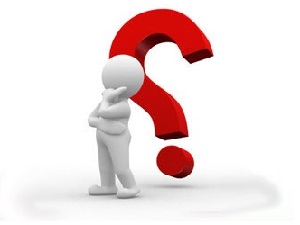 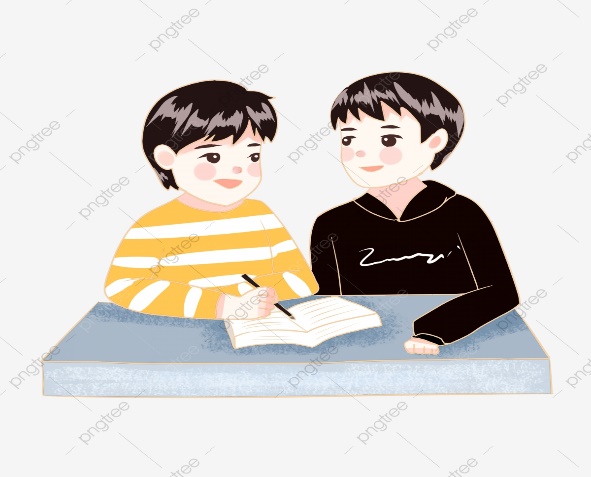 Hoàn thành các câu sau đây.
Năng lượng …..(1)….. của Mặt trời chiếu xuống Trái Đất được các loài thực vật hấp thụ để …..(2)….. và …..(3)….. .
 .…(4)... dự trữ trong pin của điện thoại di động giúp điện thoại ghi và phát ra âm thanh, hình ảnh. 
       …..(5)….lưu trữ trong xăng, dầu cần cho hoạt động của xe máy, ô tô, máy bay, tàu thủy và các phương tiện giao thông khác
c)  Xăng, dầu và các chất đốt (than, gỗ, rác thải,…) được gọi là nhiên liệu. Chúng giải phóng ….(6)…., tạo ra nhiệt và …(7)… khi bị đốt cháy
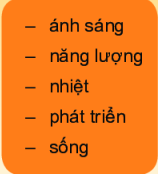 (1) ánh sáng
(2) sống
(3) phát triển
(4) Năng lượng
(7) ánh sáng
(6) năng lượng
(5) Năng lượng
Hoạt động 4:
SỰ TRUYỀN NĂNG LƯỢNG
Tình huống thực tế
Nếu em đang có 1 đồng xu trong tay thì em sẽ làm những cách nào để đồng xu nóng lên??
Truyền nhiệt
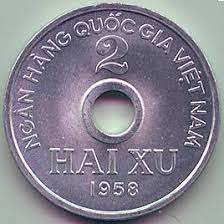 Tác dụng lực
Tình huống thực tế
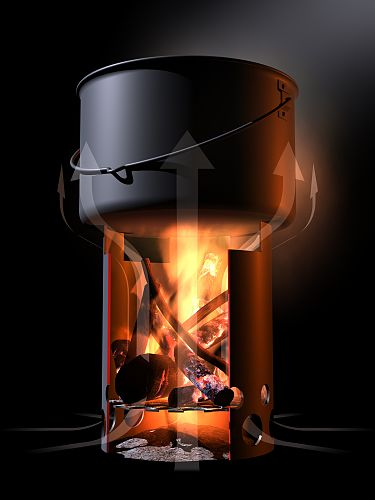 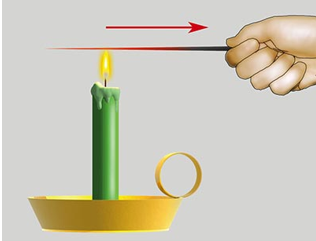 Trong những hình bên, năng lượng đã truyền như thế nào?
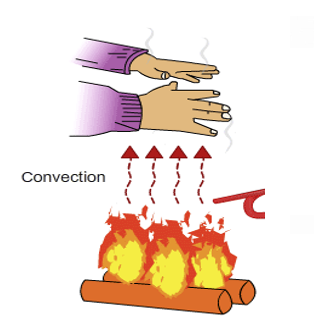 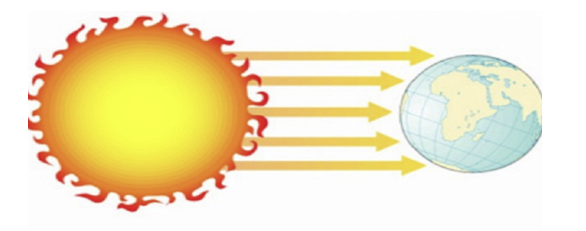 Năng lượng có thể truyền từ vật này sang vật khác, từ nơi này đến nơi khác thông qua tác dụng lực, truyền nhiệt
SỰ TRUYỀN NĂNG LƯỢNG
CỦNG CỐ BÀI
NĂNG LƯỢNG
Năng lượng tồn tại ở những dạng nào?
Năng lượng có quan hệ gì với lực tác dụng?
Năng lượng truyền đi như thế nào?
VẬN DỤNG
Xem video và kể tên những dang năng lượng có trong video
Các dạng và sự chuyển hoá năng lượng - Bảo toàn năng lượng, Hệ thống chuyển đổi năng lượng, Sự truyền năng lượng - Mô phỏng tương tác PhET (colorado.edu)
VẬN DỤNG
Câu 1. Đánh dấu x vào ô đúng hoặc sai ứng với các nội dung sau:
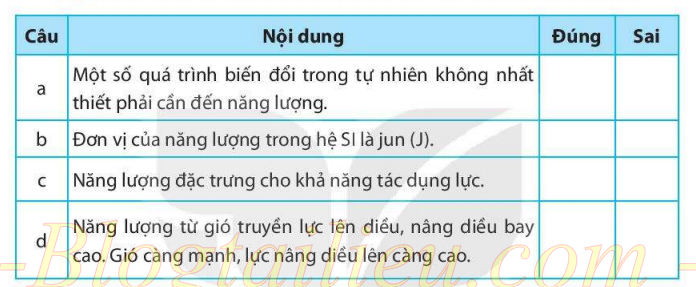 Câu 2. Tìm một số ví dụ chứng tỏ
+ năng lượng truyền từ nơi này đến nơi khác
+ năng lượng truyền từ vật này đến vật khác
BÀI TẬP VỀ NHÀ
Làm bài tập trong Sách bài tập
Tìm các ví dụ chứng tỏ vật có năng lượng lớn thì lực tác dụng lớn và thời gian tác dụng lực dài
Chuẩn bị cho bài mới
Đọc kỹ sách giáo khoa
Tìm hiểu các nguồn phát của
năng lượng ánh sáng
năng lượng điện
năng lượng nhiệt
năng lượng âm thanh
Năng lượng hóa học
BÀI HỌC KẾT THÚC RỒI
HẸN GẶP LẠI CÁC EM VÀO TIẾT HỌC SAU!!